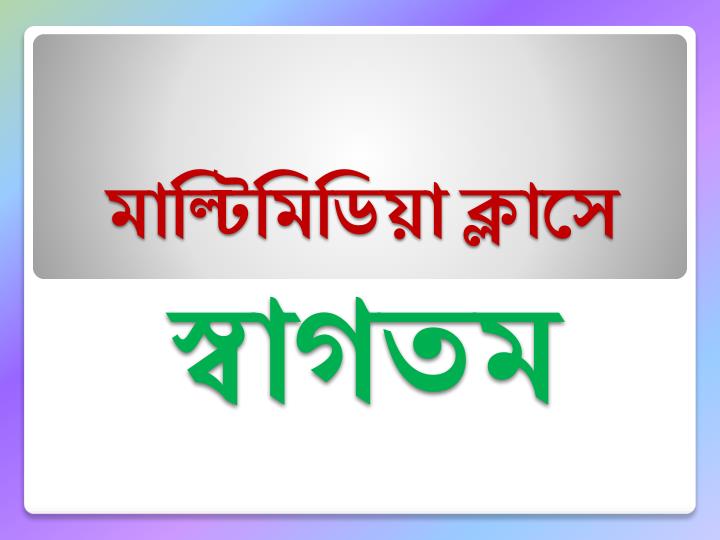 শিক্ষক পরিচিতি
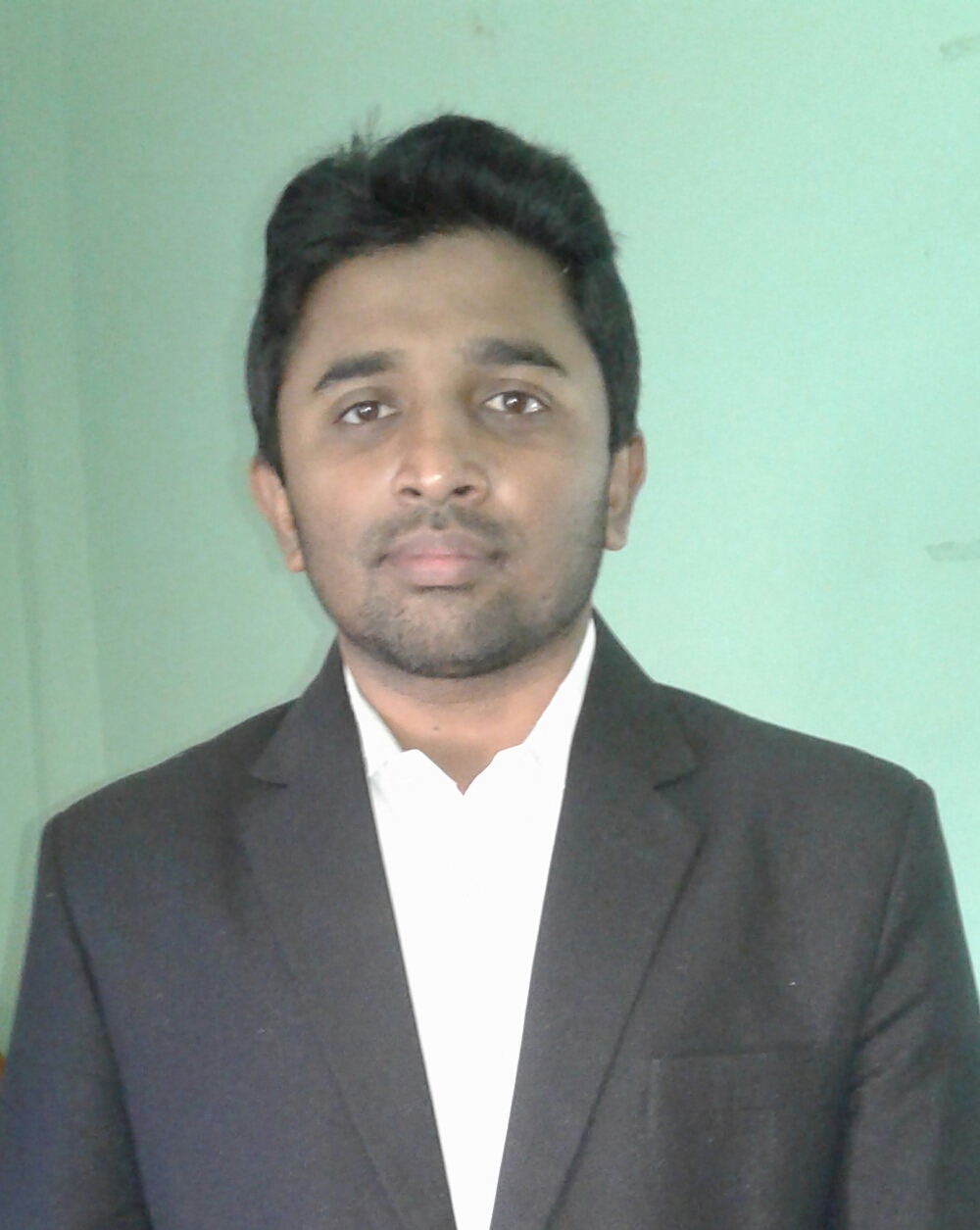 মহিউদ্দিন ভূঁইয়া
প্রভাষক
হিসাববিজ্ঞান বিভাগ
সরকারি ইকবাল মেমোরিয়াল কলেজ
পাঠ পরিচিতি
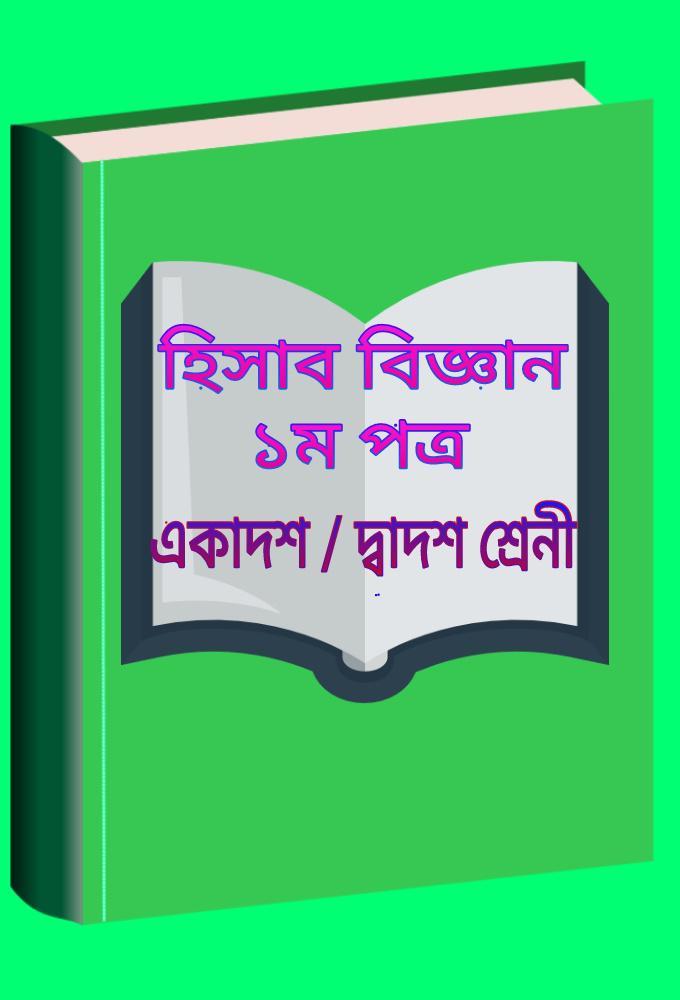 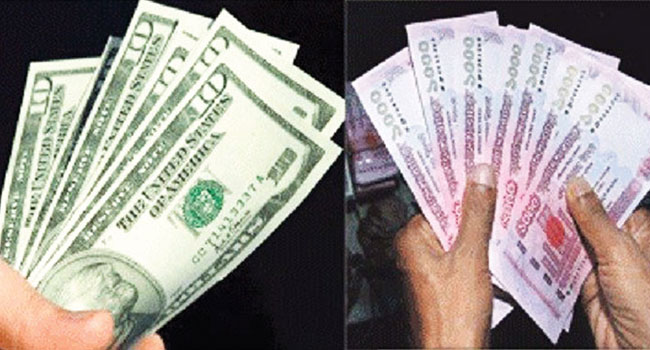 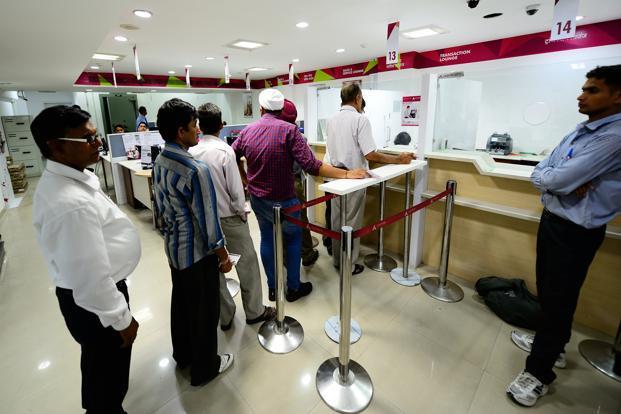 পাঠ শিরোনাম
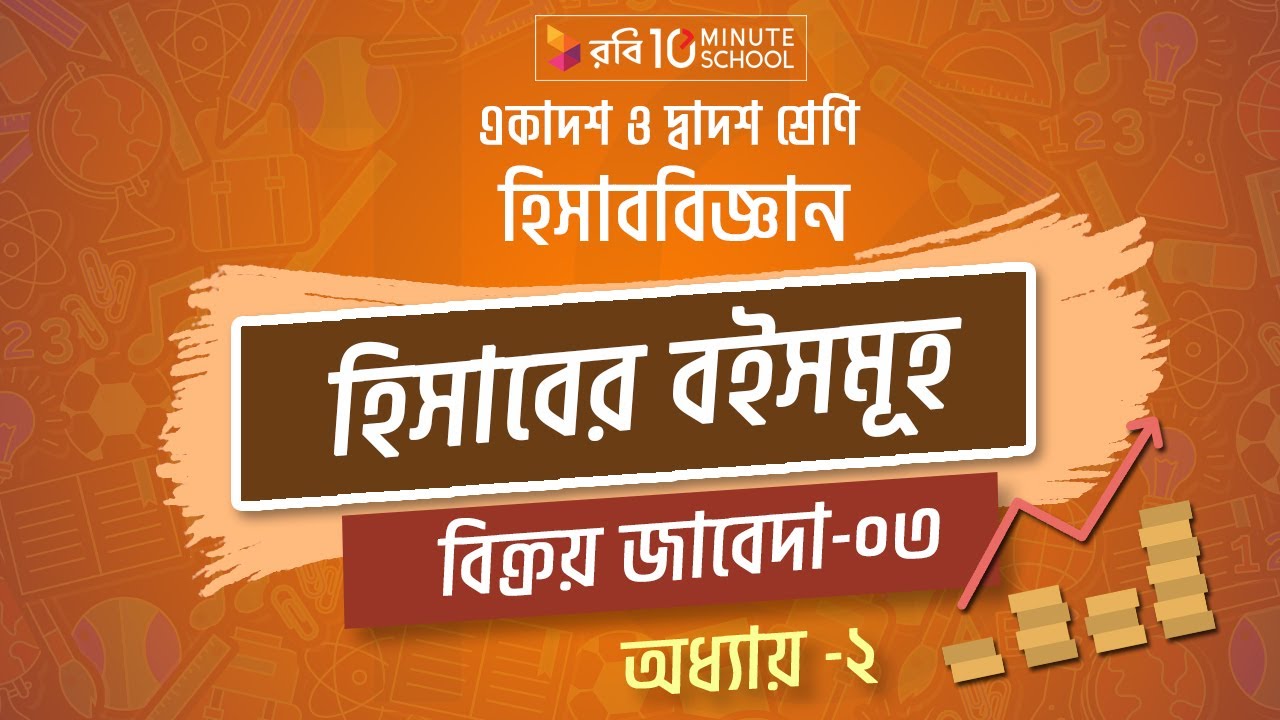 ষষ্ট
 
পর্ব
তিনঘরা নগদান বই
শিখনফল
এ পাঠ শেষে একজন শিক্ষার্থী.........
Contra Entry বা বিপরীত দাখিলা সম্পর্কে ব্য্যখ্যা করতে পারবে।
তিনঘরা নগদান বইয়ের ছক অঙ্কন করতে পারবে।
তিনঘরা নগদান বই প্রস্তুত করতে পারবে।
কন্ট্রা এন্ট্রি বা বিপরীত দাখিলাঃ
নগদ এবং ব্যাংক সংক্রান্ত কিছু লেনদেন আছে যেগুলোর প্রত্যেকটি নগদান বহির উভয় দিকে লিপিবদ্ধ করতে হয়। এসব দাখিলাকে কন্ট্রা এন্ট্রি বা বিপরীত দাখিলা বলে।  এসব লেনদেন একই সাথে নগদান বহির নগদ কক্ষ ও ব্যাংক কক্ষ উভয় দিকে প্রভাবিত হয়। সাধারণত দুই ধরনের লেনদেনের জন্য বিপরীত দাখিলা দিতে হয়। যেমন- ব্যাংকে জমা দেয়া হল এবং ব্যাংক থেকে অফিসের প্রয়োজনে উত্তোলন।
তিনঘরা নগদান বইয়ের ছক:
তিনঘরা নগদান বই
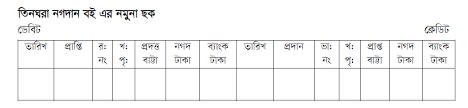 তিনঘরা নগদান বই প্রস্তুতঃ
রাজশাহী বোর্ড ২০১৭
সমস্যা ০৬
নিম্নলিখিত লেনদেনগুলো ২০১৫ সালের জুলাই মাসে রায়হান এন্ড কোং এর ব্যবসায় হতে নেওয়া হয়েছেঃ
জুলাই ০১		প্রারম্ভিক নগদ তহবিল ৪০,০০০ টাকা এবং ব্যাংক জমার উদ্বৃত্ত ২০,০০০ টাকা।
জুলাই ০৫		বেলার নিকট থেকে ১২,০০০ টাকার পূর্ণ নিষ্পত্তিতে ১১,৭০০ টাকা পাওয়া গেল।
জুলাই ০৯		নগদে পণ্য বিক্রয় ১৫,০০০ টাকা।
জুলাই ১২		নগদে পণ্য ক্রয় ৬,০০০ টাকা।
জুলাই ১৭		ব্যাংকে জমা ৩০,০০০ টাকা।
জুলাই ২০		নগদে যন্ত্রপাতি বিক্রয় ২০,০০০ টাকা।
জুলাই ২৫		রফিককে টার পাওনা ২০,০০০ টাকার পূর্ণ নিষ্পত্তিতে ১৯,০০০ টাকা দেওয়া হলো।
জুলাই ২৭		ব্যক্তিগত প্রয়োজনে পণ্য উত্তোলন ৪,০০০ টাকা।
জুলাই ২৭		চেকে সুদ প্রাপ্তি ৭,০০০ টাকা।
জুলাই ৩০	ধারে পণ্য বিক্রয় ১০,০০০ টাকা।
করনীয়ঃ
ক. ২৭ ও ৩০ তারিখের লেনদেন দুটির জাবেদা দাও।
খ. একটি তিনঘরা নগদান বহিঃ প্রস্তুত কর।
গ. একখানি নগদ প্রাপ্তি জাবেদা প্রস্তুত কর।
সমাধান কঃ
রায়হান এন্ড কোং এর জাবেদা
সাবিনা অ্যান্ড সন্স-এর
দু’ঘরা নগদান বই
সমাধানঃ খ
সমাধানঃ গ
রায়হান এন্ড কোং এর
নগদ প্রাপ্তি জাবেদা
একক কাজ
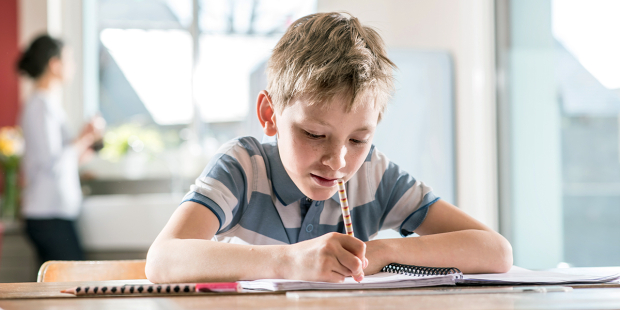 নগদান বই কত প্রকার ও কি কি?
জোড়ায় কাজ
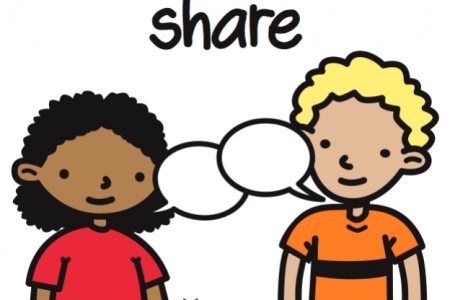 কোন কোন লেনদেনগুলোর বিপরীত দাখিলা হবে?
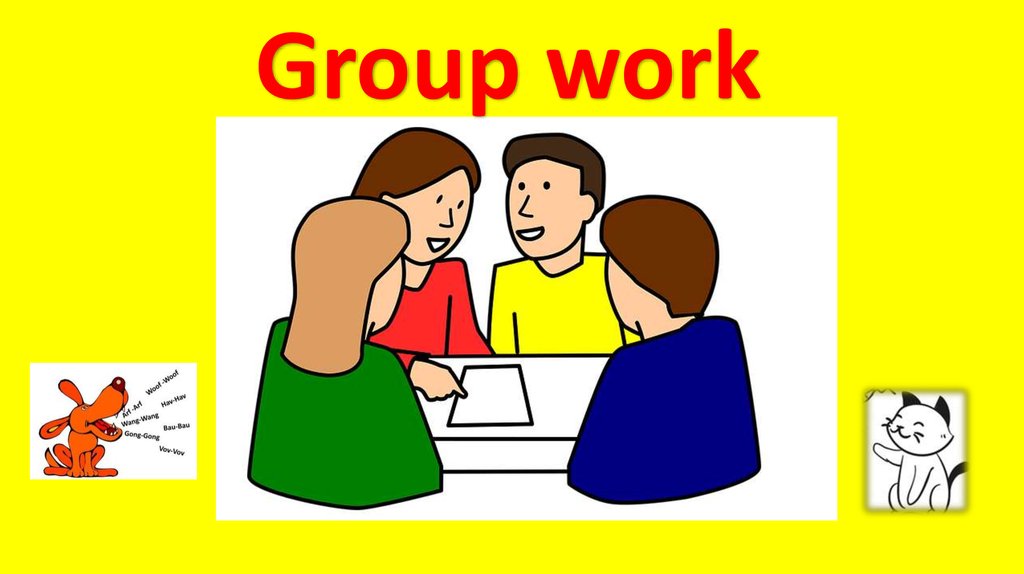 দলগত কাজ
দলঃ ক
দুইঘরা নগদান বইতে মোট কলাম কয়টি?
তিনঘরা নগদান বইতে মোট কলাম কয়টি?
দলঃ খ
অনুশীলনী ০৬
বাড়ির কাজ
নিম্নলিখিত লেনদেনগুলো ২০১৮ সালের জুলাই মাসে রায়হান এন্ড কোং এর ব্যবসায় হতে নেওয়া হয়েছেঃ
জুলাই ০১		প্রারম্ভিক নগদ তহবিল ৪০,০০০ টাকা এবং ব্যাংক জমার উদ্বৃত্ত ২০,০০০ টাকা।
জুলাই ০৫		বেলার নিকট থেকে ১২,০০০ টাকার পূর্ণ নিষ্পত্তিতে ১১,৭০০ টাকা পাওয়া গেল।
জুলাই ১২		নগদে পণ্য ক্রয় ৬,০০০ টাকা।
জুলাই ১৭		ব্যাংকে জমা ৩০,০০০ টাকা।
জুলাই ২৫		রফিককে টার পাওনা ২০,০০০ টাকার পূর্ণ নিষ্পত্তিতে ১৯,০০০ টাকা দেওয়া হলো।
জুলাই ২৭		চেকে সুদ প্রাপ্তি ৭,০০০ টাকা।
জুলাই ৩০	পণ্য বিক্রয় ১০,০০০ টাকা।
জুলাই ৩০	পণ্য বিক্রয় ১০,০০০ টাকা।
করনীয়ঃ একটি তিনঘরা নগদান বহিঃ প্রস্তুত কর।
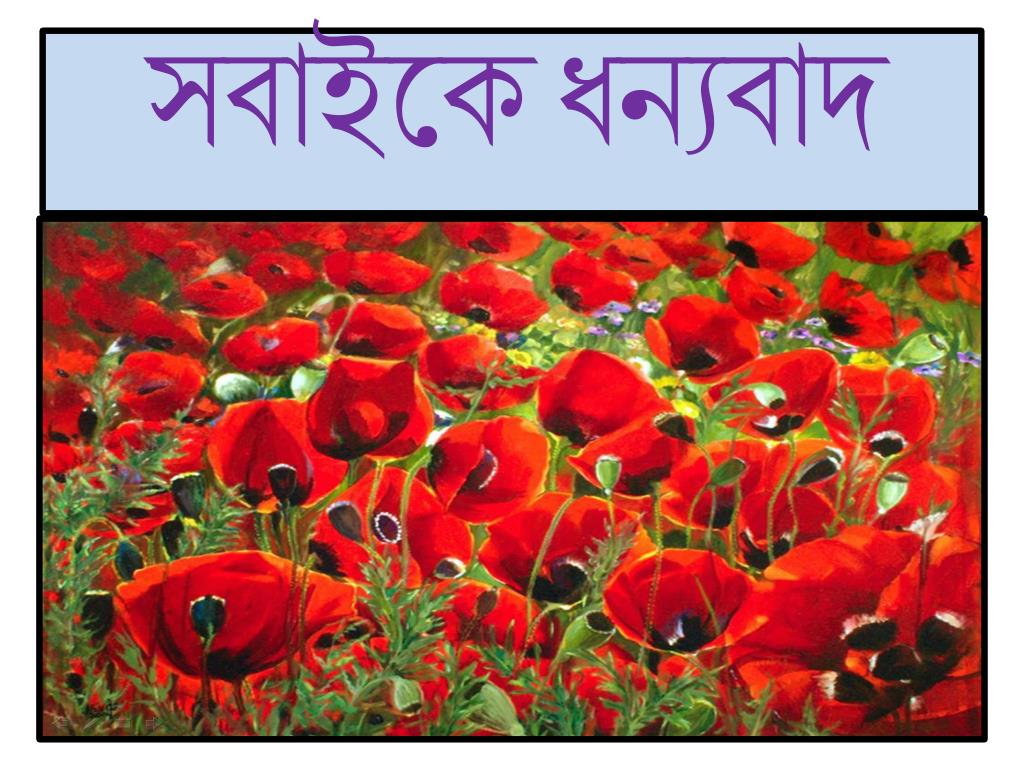